Bar O
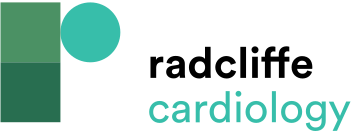 The ACIST CVi® Contrast Delivery System
Citation: Interventional Cardiology Review 2013;8(1):36–40
https://doi.org/10.15420/icr.2013.8.1.36
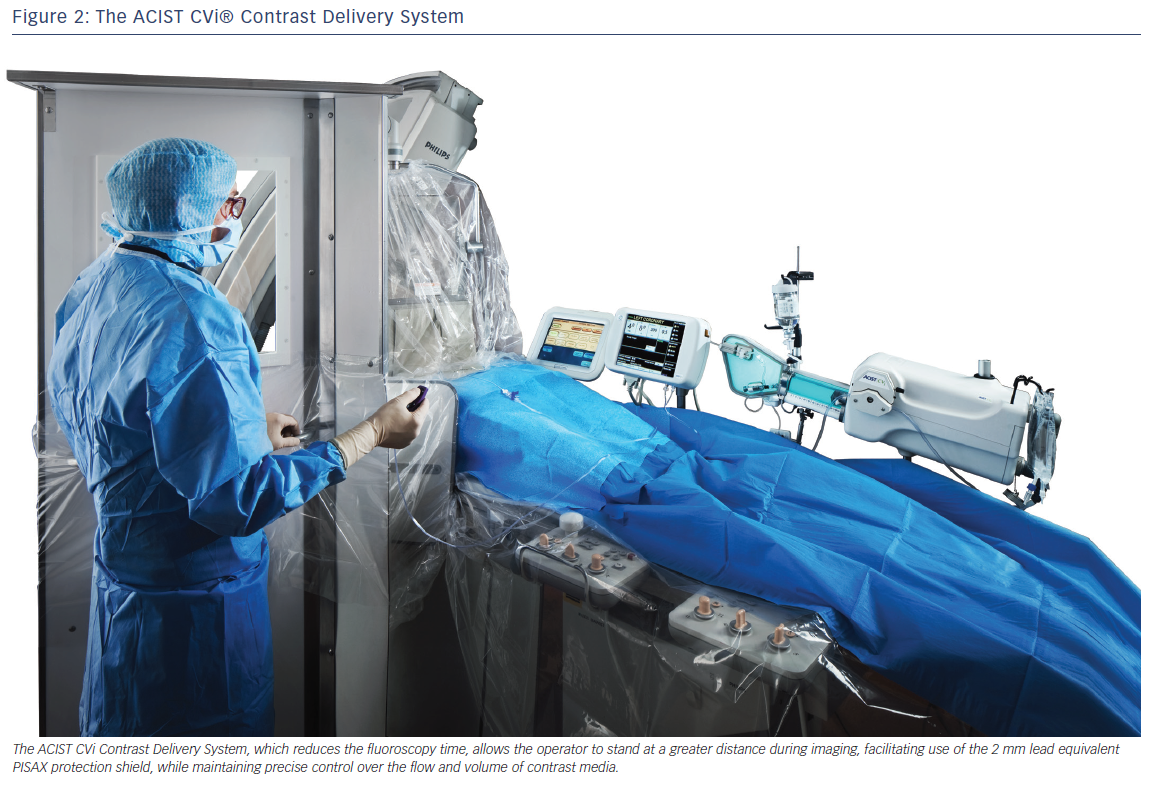